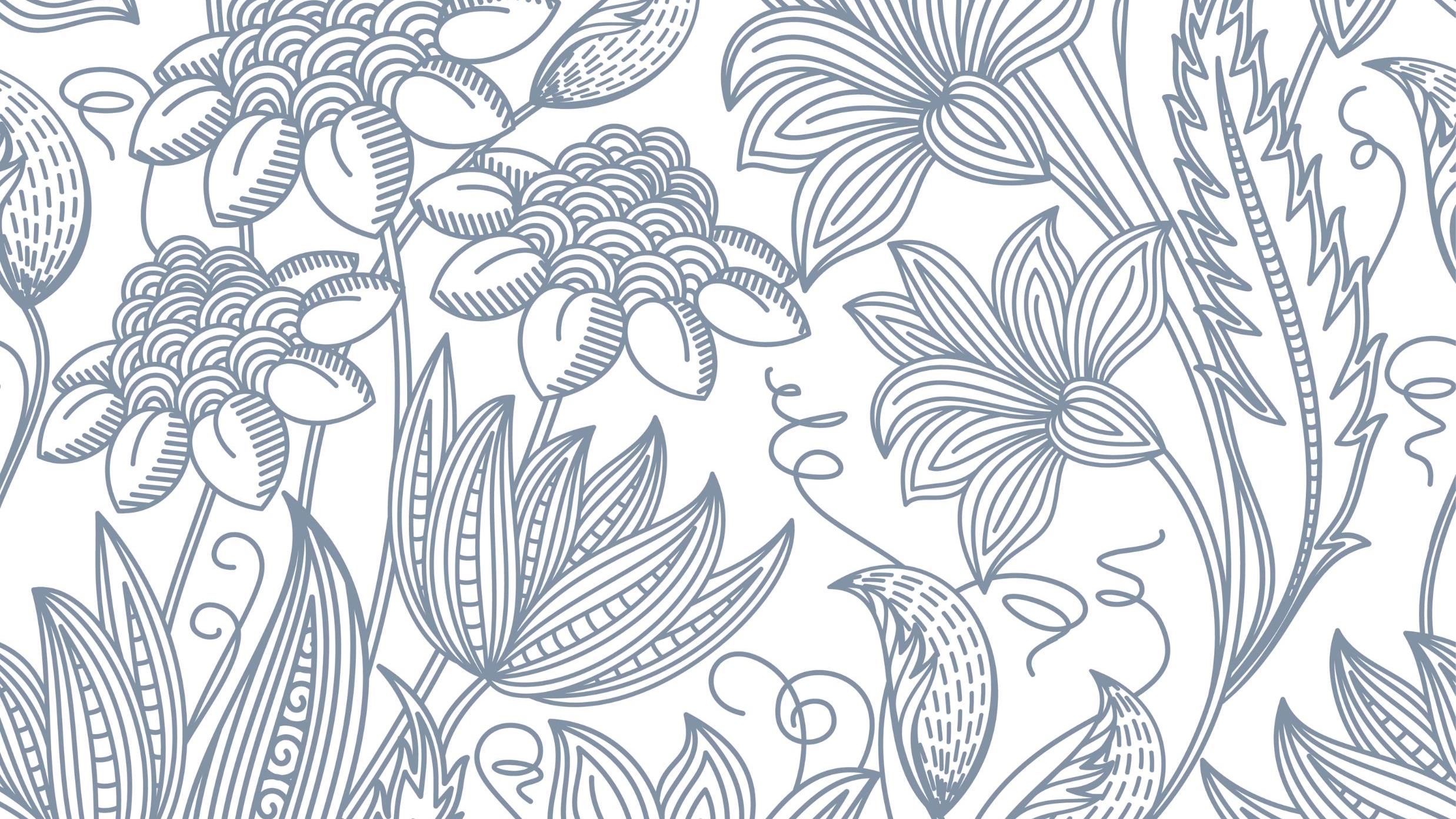 Mein tag
Mariana hourani
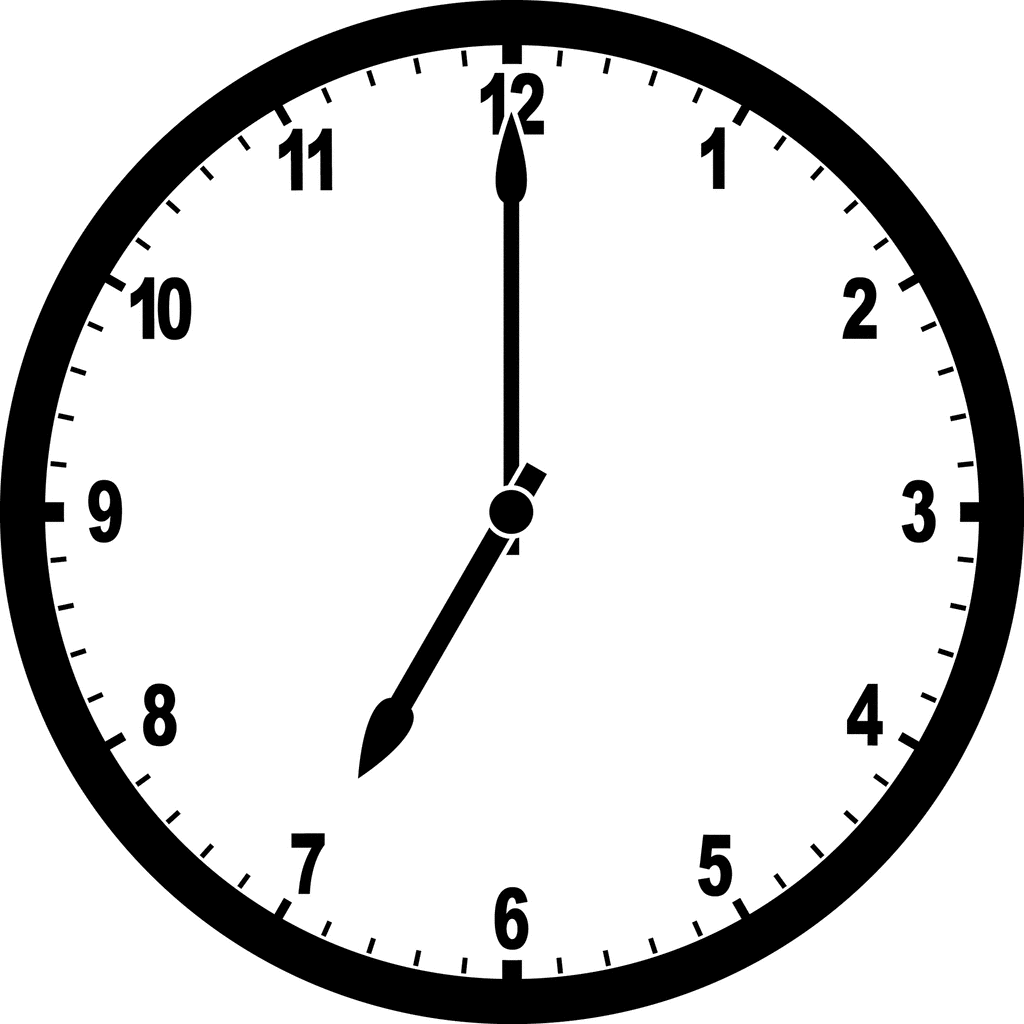 Am morgen wachte ich um 7 uhr auf

Um zu fruhstucken und zu duschen
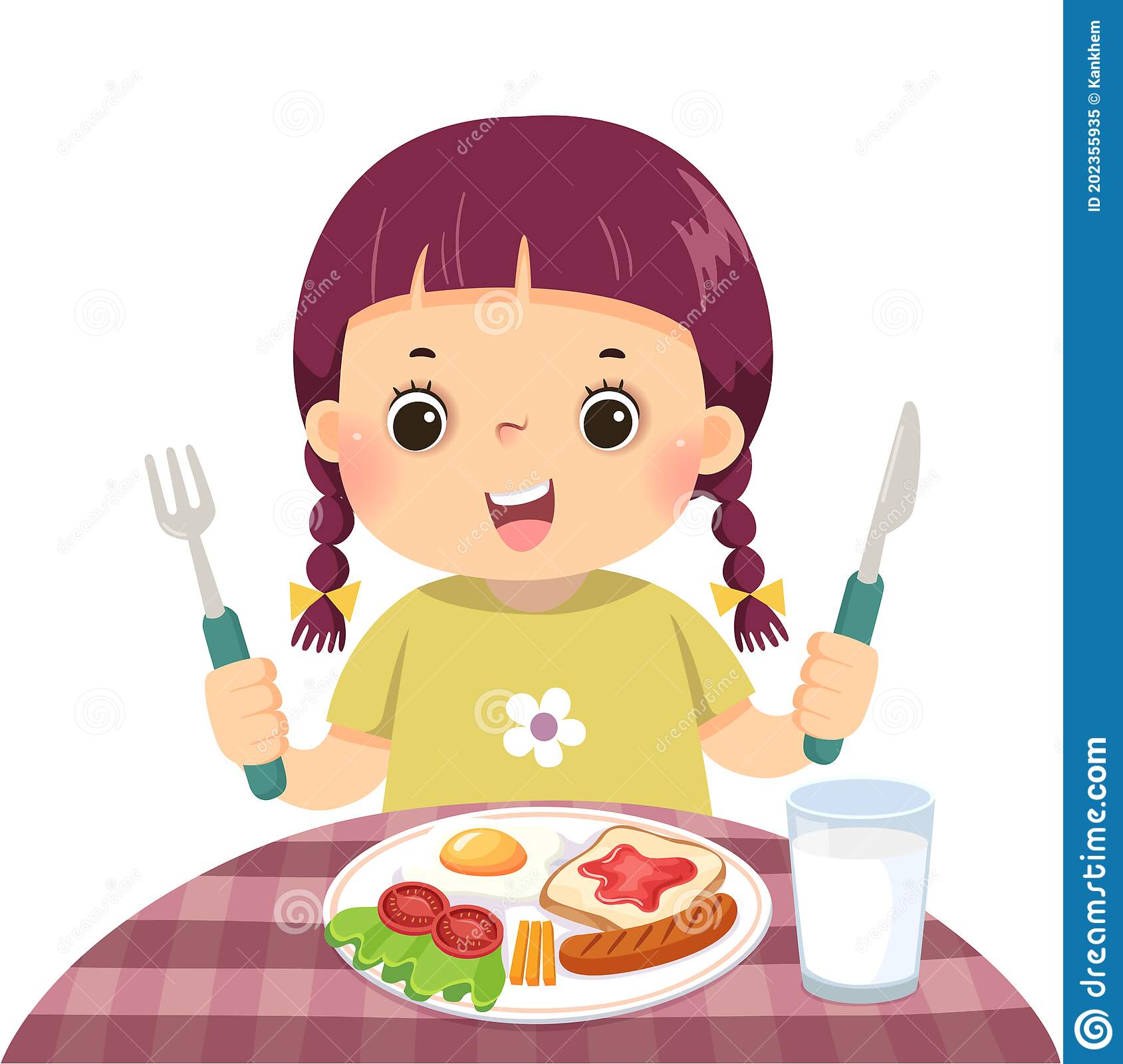 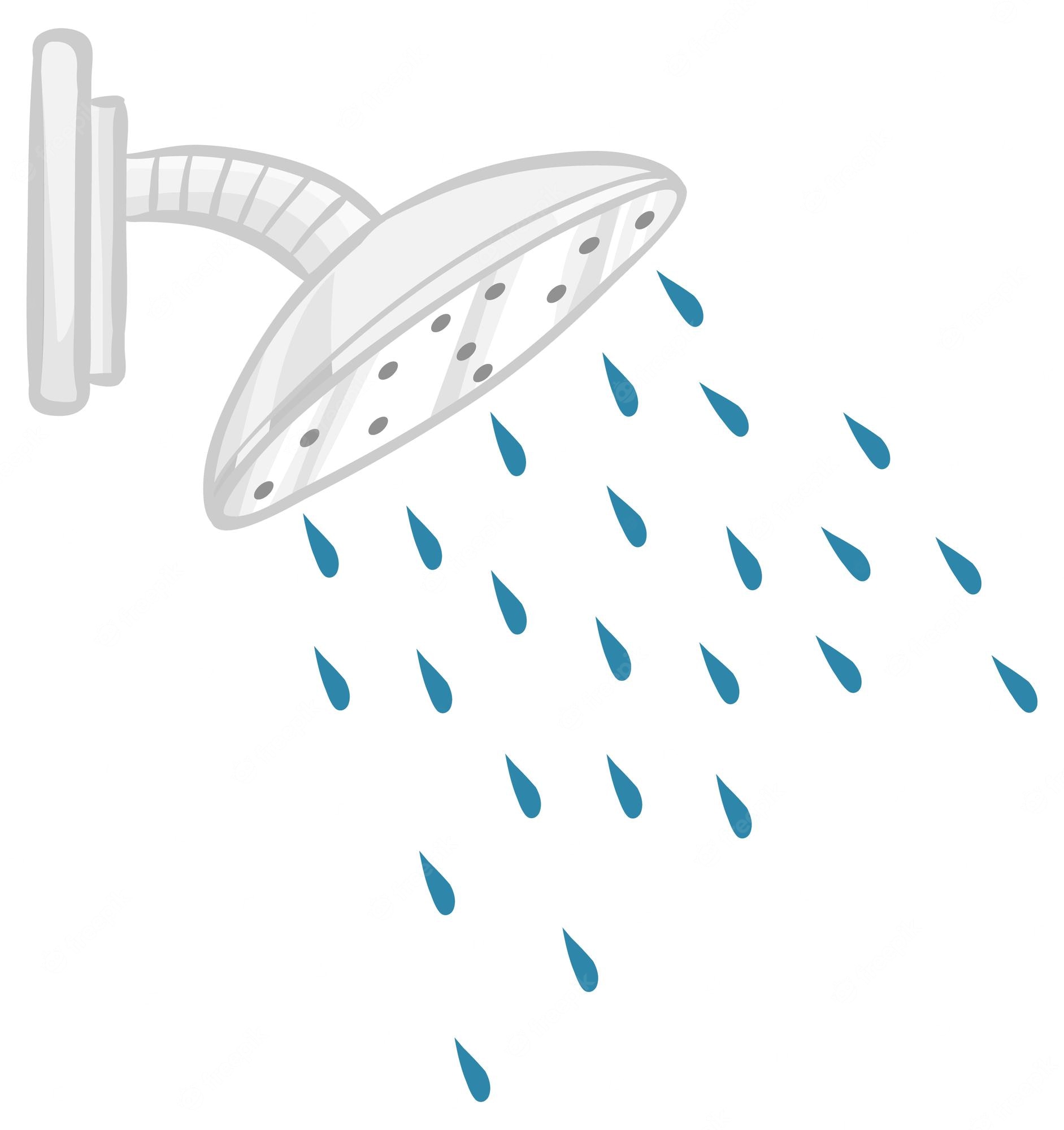 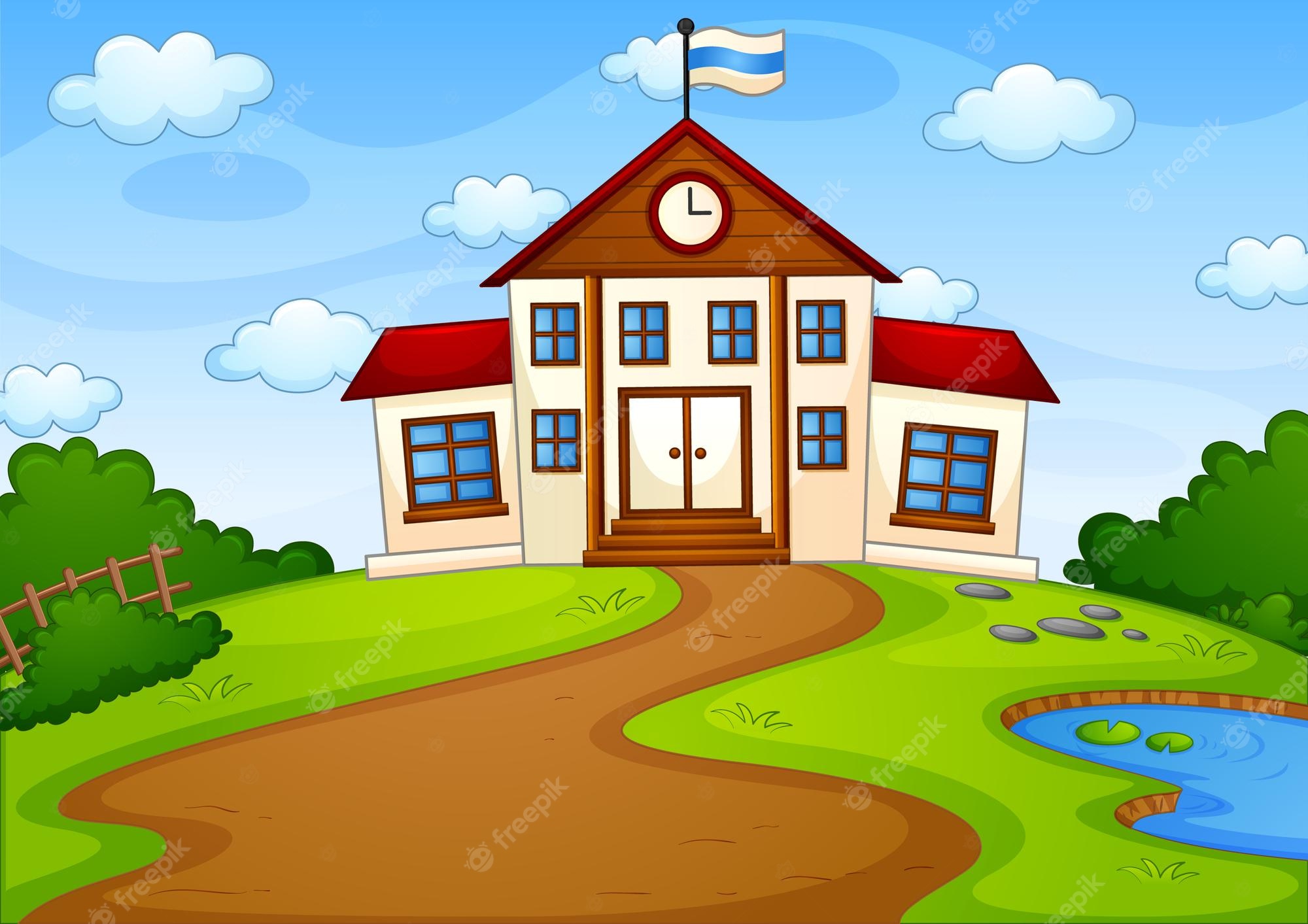 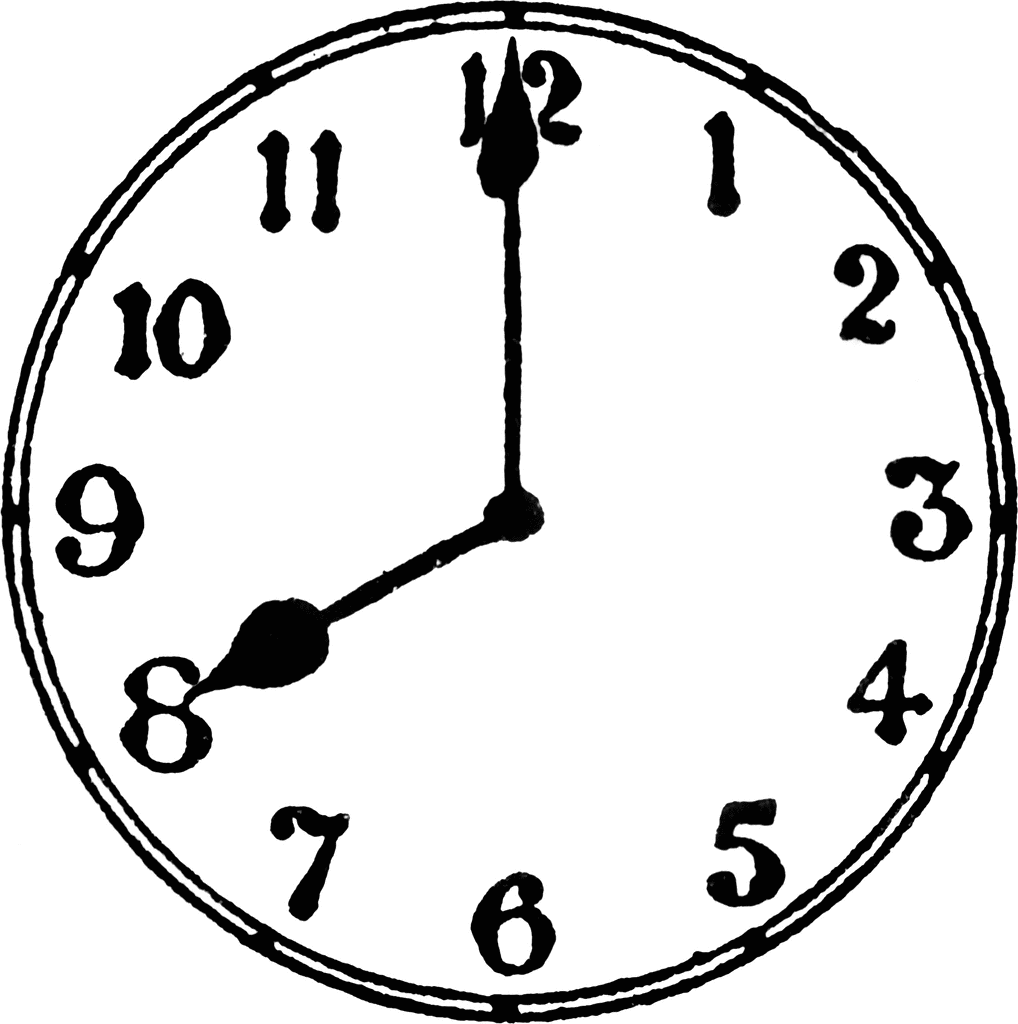 Dann gehe ich um 8 uhr zur schule


Dann gehe ich um 4 uhr nach Hause, dann ich zu mittag und spielte Videospiele
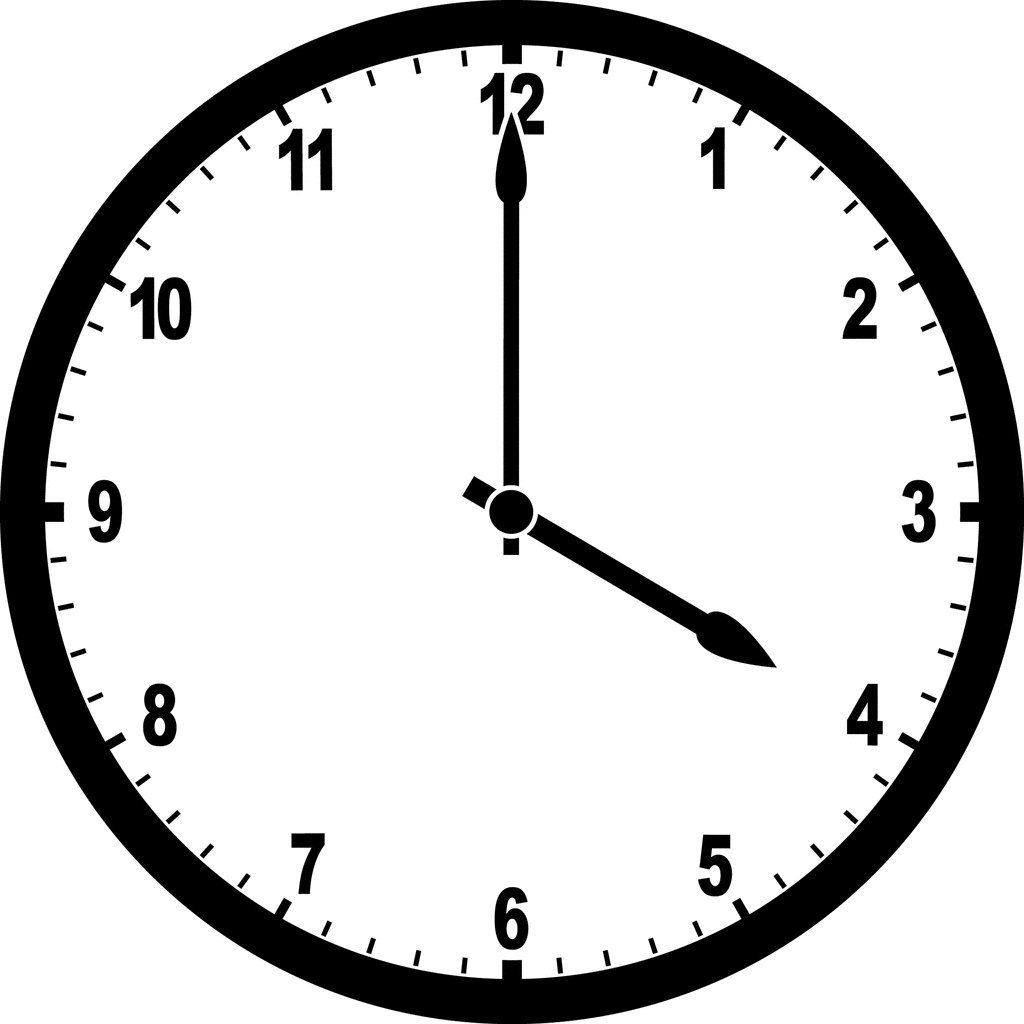 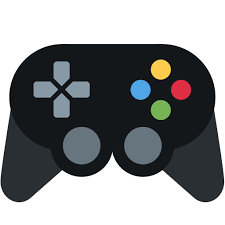 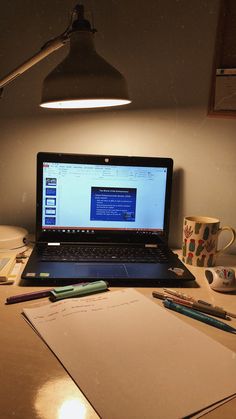 Dann machte ich meine Hausaufgaben


Dann wurde ich spielen basketball mit meinen Freunden
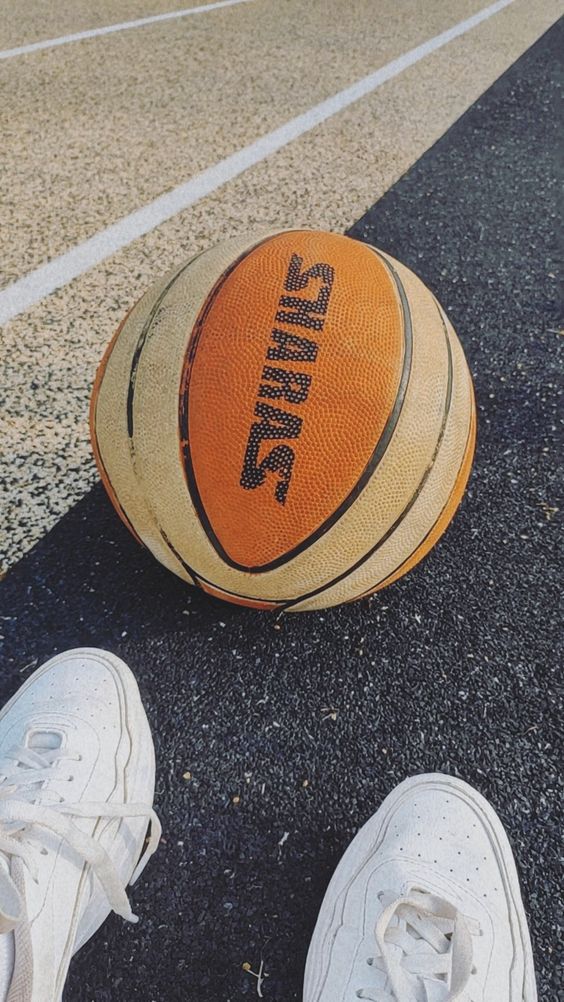 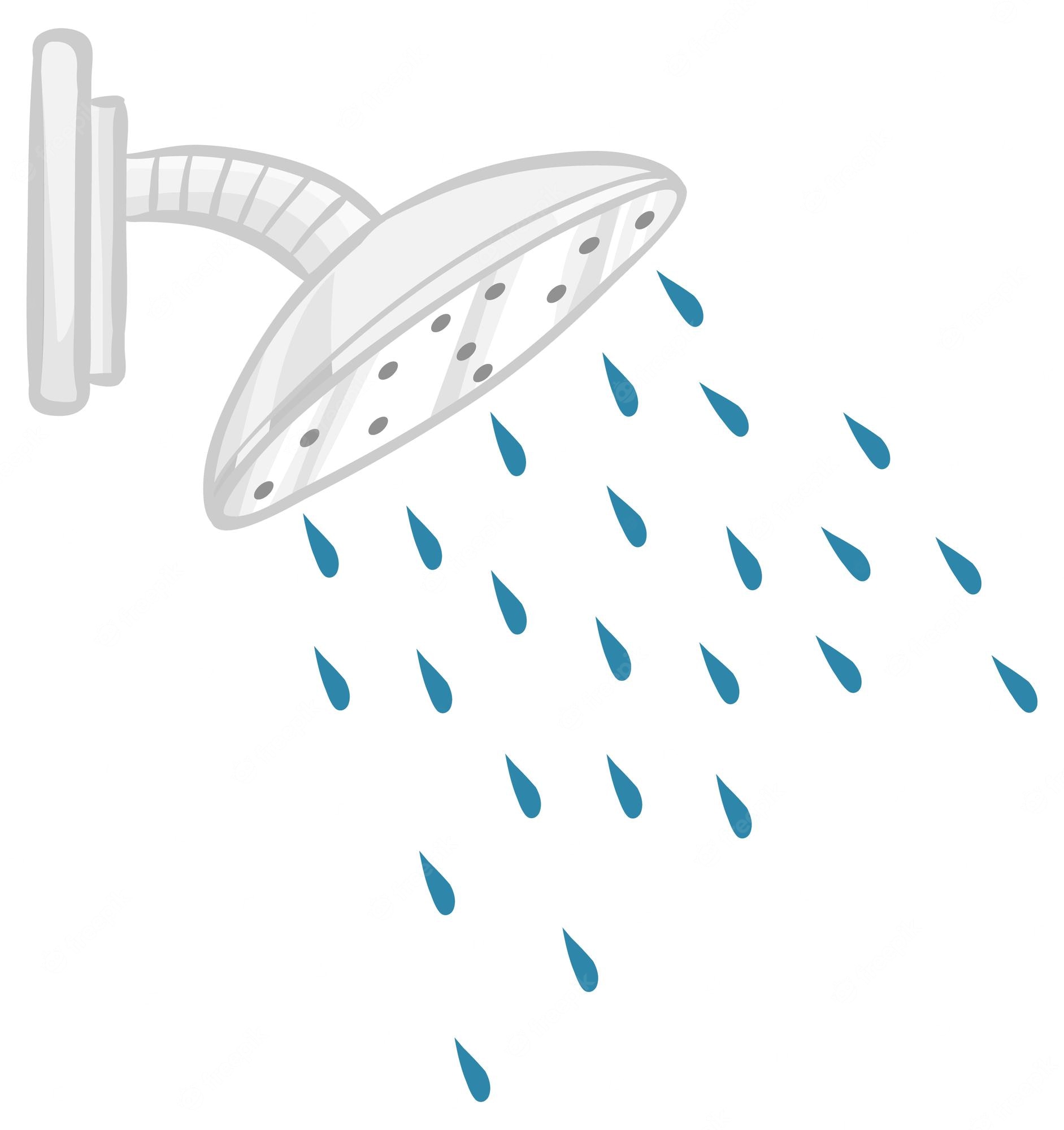 Dann wurde ich duschen und um 11 uhr schlafen
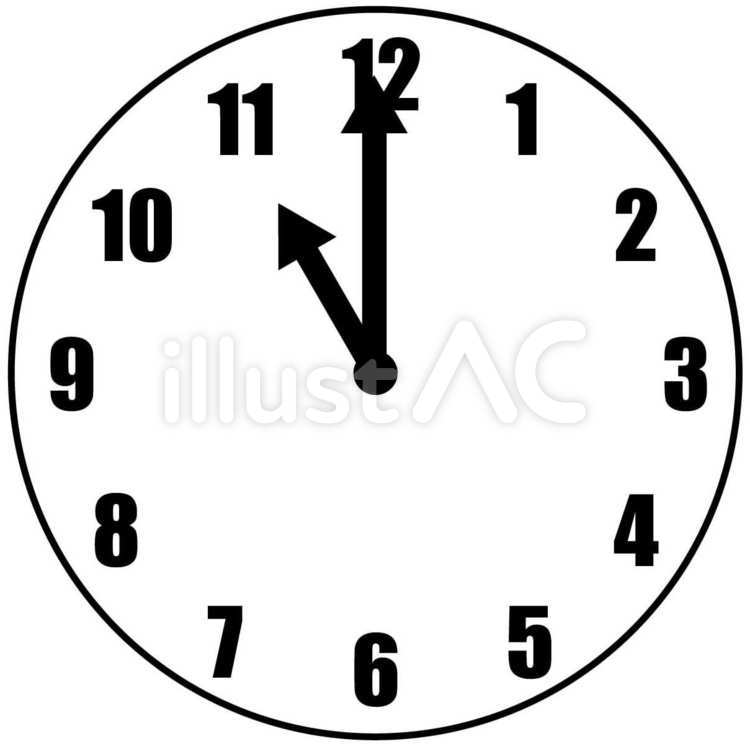 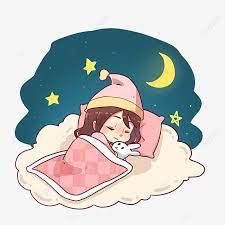 Am morgen wachte ich um 7 uhr auf um zu fruhstucken und zu duschen, dann gehe ich um 8 uhr zur schule, dann gehe ich um 4 uhr nach Hause, dann ich zu mittag und spielte Videospiele, dann machte ich meine Hausaufgaben, dann wurde ich spielen basketball mit meinen Freunden, dann wurde ich duschen und um 11 uhr schlafen.